GST – General Awareness & E-Way bill Processing Systems
TANGATUR SUBOSE CHANDRA BOSE
                                                            FCMA, M.Com.,
PRACTICING COST ACCOUNTANT
Electronic Way Bill in GST
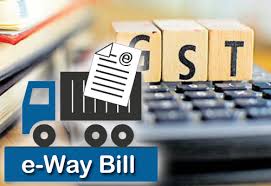 E-way Bill Required w.e.f.
For inter State movement of goods : 01.02.2018

For intra State movement of goods: 01.02.2018

Due to Administrative reasons  implementation is postponed.

Few  states yet to notify the implementation
CGST RULES 2017 CHAPTER  XVI - 138 – 138D
E-WAY BILL - MANDATORY
         
If Consignment Value > Rs.50,000/-  If the movement of goods is more than 10 km

If Goods sent to Job worker in other State.

For Transport of Handicraft goods, even if Regn. exempted under GST Act.
Optional 
	   If Consignment Value < Rs.50,000/-

Not Reqd. :   Only Part B of EWB – 01 
	⇒	If distance is less than 10 k.m. from consigner to transporter  place. [Rule 138(3)]
		
	⇒	If distance is less than 10 k.m. from transporter to consignee place. [Rule 138(5)]
To generate E-way bill
(i)	Person who causes movement of goods
		⇒Regd./Un Regd. person [Proviso to 138(3)]
 
(ii)	If Consignor / Consignee not generated, 	
		then Transporter shall generate – 138(7)

Transfer of goods from one vehicle to another vehicle EWB – 01  is to be updated[ 138(5) ]
CONSOLIDATED E-WAY BILL [138(6)]
Responsibilities: 


	⇒	Single Vehicle Multiple consignment .


	⇒	Transporter has to prepare list - EWB – 02.
PROCEDURE FOR CANCELLATION OF E-WAY BILL
Conditions: 

	⇒	Goods are not transported / not transported as detail in e way Bill.

	⇒	can be cancelled within 24 hrs by consigner 
		 (If not authenticated  by officer)
VALIDITY OF E-WAY BILL RULE 138(10)
For every 100 km -one day is permitted 

validity for e-way Bill and consolidated e-way Bill

Consignee got empowered to cancel with in 72 Hours rule 138 (11) (12)
DOCUMENTS TO BE ACCOMPANIED RULE 138A
Two copies Invoice / Delivery challan and
 
	Two Copies of e-way Bill
EXEMPTION TO E-WAY BILL RULE 138 (14)
For Specified goods.
 
	Transport by Non-Motorised conveyance.
 
	Customs clearance area.

	Concerned State declared area.
Release of Goods
On Accepting to Pay Tax and PenaltySec. 129 (1) (a)


Without Accepting to Pay Tax and Penalty Sec. 129 (1) (b)


On Provisional basis Sec.129(2) R.W.S. 67(6), Rule 140


Act has given provision to penalize in Lieu of confiscation (Sec. 130)


Time Limit : within 7 days.
E-WAY BILL REGISTRATION
GST (GOODS AND SERVICES TAX)Electronic Way Bill in GST
URL Address : http://ewaybill.nic.in
E Way Bill Registration
For Un Regd. Transporter

Requirement :	(i)	PAN Card
				(ii)	Business Address
				(iii)	Aaadhar Card
				(iv)	Address Proof
				(v)	e-mail address
				(vi)	Mobile Number
				(vii)	Create user ID, Password
Generating New e-way Bill
Requirement :

Invoice / Bill of supply / Delivery Note.

Purchaser’s full Address with pincode.

Product Detail with HSN Code.

Distance between Place of Seller and Purchaser.

Transporter ID.

Vehicle Number.

Trip sheet / Transport Document.
FEATURES OF E-WAY BILL SYSTEM
⇒	Multiple modes for e-way Bill generation.
	⇒	Creating Own Masters.
		➝	Customers Master
		➝	Suppliers Master
		➝	Products Master
		➝	Transporters Master
	⇒	Managing Sub-Users
	⇒	Monitoring the e-way Bills generated	against me.
	⇒	Generating GSTR 1 from e-way Bill.
Generating Reports
➝	EWB generated by me
		➝	EWB generated by others
		➝	Outward supplies  –   thro’ EWB
		➝	Inward supplies     –   thro’ EWB
		➝	Rejected EWBs
		➝	Cancelled EWBs
		➝	Verified EWBs  -  checked by Tax Officials
		➝	Masters Report
THANK YOU